«Значение разных видов конструкторов в формировании детей дошкольного возраста познавательной активности и конструктивных навыков в рамках  STEAM  технологий»
Подготовила:
Петракова Лариса Григорьевна
corowina.ucoz.com
В настоящее время конструированию в дошкольных учреждениях уделяется особое внимание. Конструирование – одно из самых любимых детских занятий. Оно является не только увлекательным, но и полезным для ребенка.
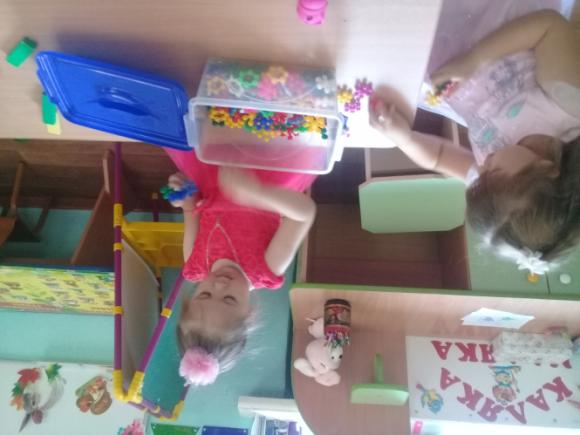 КОНСТРУИРОВАНИЕ
это такой вид детской деятельности, основным содержанием которой является отражение окружающей  жизни  в  разнообразных постройках  и связанных с ними действиях
Виды конструирования
По назначению продукта конструирования:
Техническое
 (детали игровых строительных наборов (лего, томик, техно и др.)
Изобразительное
(бумага, картон , природный материал)
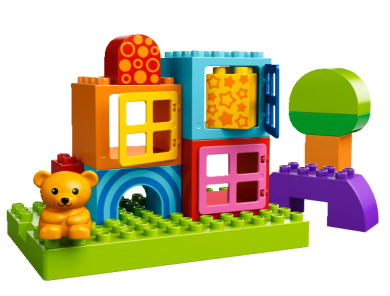 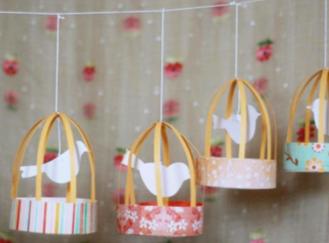 Виды конструирования (по задачам)
- по образцу 
- по условиям
- по замыслу 
- конструирование по модели
- конструирование по простейшим чертежам и наглядным схемам
- конструирование по теме.
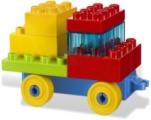 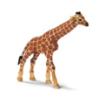 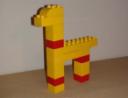 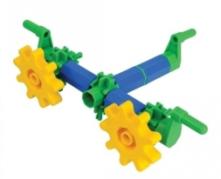 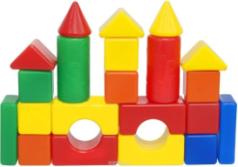 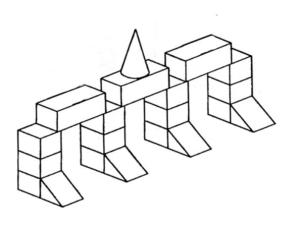 С какими видами деятельности связано конструирование?
- Сюжетно – ролевая игра (строительная игра)
- Труд
-  Обучение
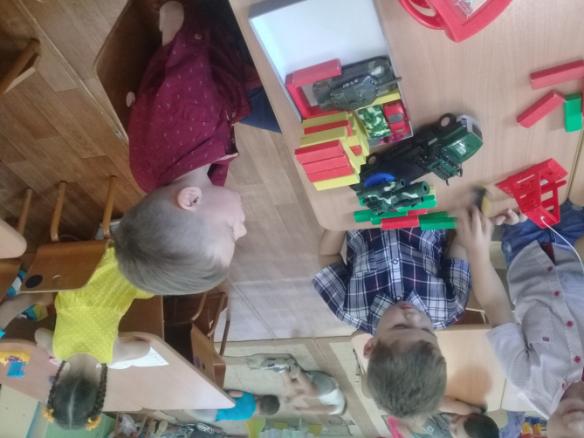 «Конструируя, ребенок действует, как зодчий, возводящий здание собственного интеллекта».
Ж. Пиаже
Цель:
РАЗВИТИЕ ИНТЕЛЛЕКТУАЛЬНОГО ПОТЕНЦИАЛА КАЖДОГО РЕБЕНКА ПОСРЕДСТВОМ  КОНСТРУИРОВАНИЯ
ПРОСТРАНСТВЕННОГО МЫШЛЕНИЯ 
(ребенок на практике познает различные пространственные соотношения элементов: правее – левее, выше – ниже; учится понимать соответствие деталей: если один предмет выше, а  другой  ниже);
ОБРАЗНОГО МЫШЛЕНИЯ 
(мышление, которое отвечает за создание определенного образа представления ребенка; воплощая этот образ в действительности, ребенок реализует задуманное);
МЕЛКУЮ МОТОРИКУ, ГЛАЗОМЕР 
(развивает мелкие мышцы руки, учится соизмерять мышечные усилия, тренирует глаз);
Задачи:
СПОСОБНОСТИ К КОНСТРУИРОВАНИЮ 
(ребенок не только осознает расположение деталей, но и начинает понимать, как надо создать тот или иной объект).
ФАНТАЗИИ И ВООБРАЖЕНИЯ
 (придумывает, изобретает,
 создает, воплощает, 
преобразует и т.д);
Игра – это основной способ восприятия информации, окружающей реальности, моделей поведения.
Через игру ребенок понимает, как все должно быть устроено. Одним из вариантов увлекательной, обучающей и развивающей игры является  
детский конструктор.
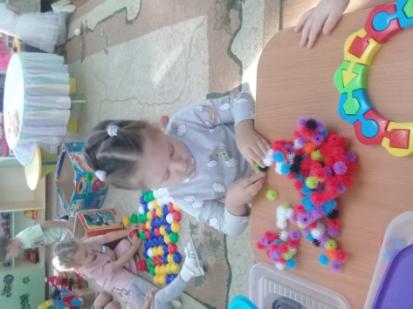 На сегодняшний день существует масса 
различных видов 
конструкторов:
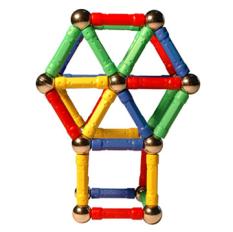 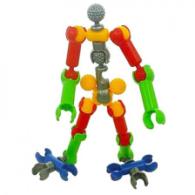 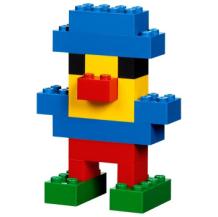 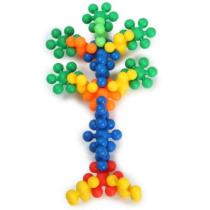 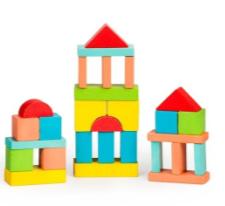 Кубики
 (деревянные, тканевые, пластмассовые). 
Являются самым первым материалом для конструирования.
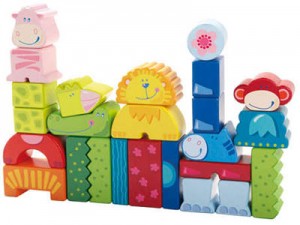 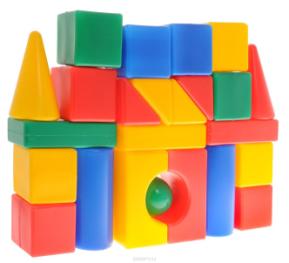 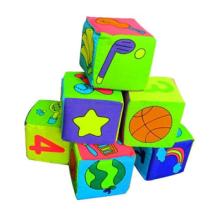 corowina.ucoz.com
Они не только очень увлекают детей, но и помогают развиваться пространственному воображению, знакомят с формами предметов, и формируют цветовое восприятие.
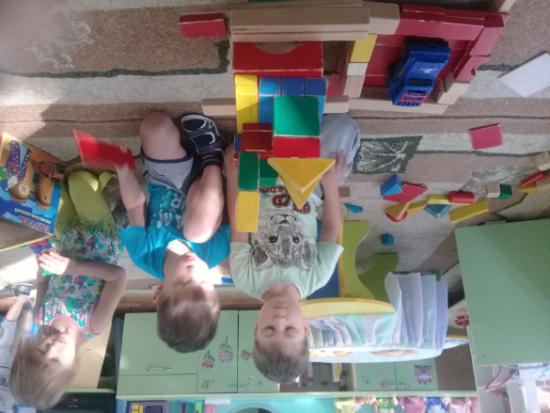 Напольные конструкторы 
(большие и маленькие детали для постройки домов, как в рост ребёнка, так и в кукольный рост).
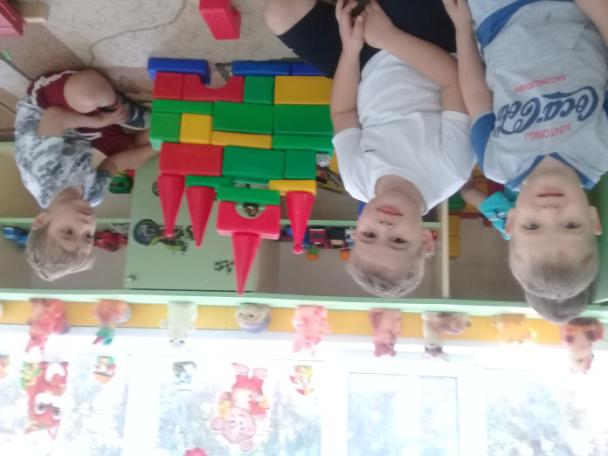 Этот конструктор даёт возможность возводить величественные сооружения
Помогает развиваться творческому мышлению, цветному восприятию, комбинаторике, пространственному  воображению и многим другим навыкам.
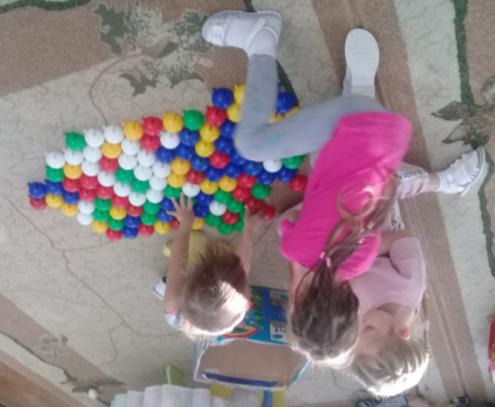 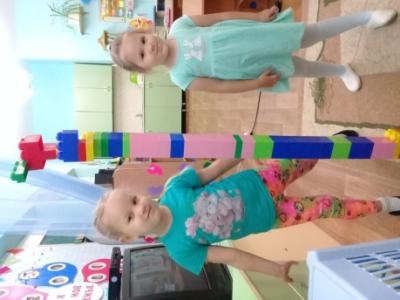 Конструктор для детей «Лего» выпускается самых разнообразных видов, для детей всех возрастов.
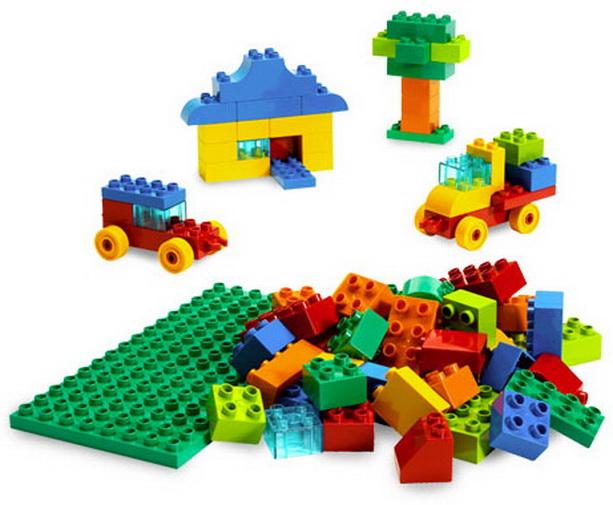 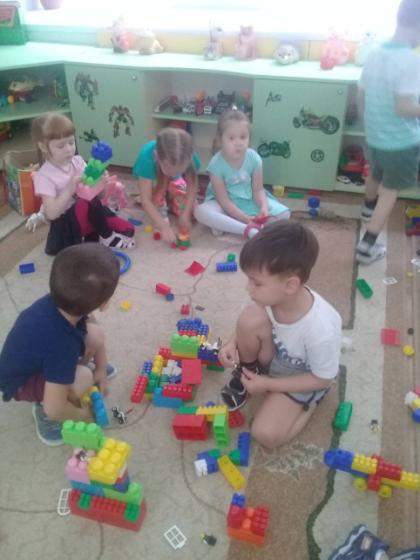 LEGO способствует развитию двигательных навыков и мелкой моторики.
Тематические наборы (конструкторы, типа «Лего», с помощью которых можно создавать различные объекты с помощью блоков, к примеру, «Лего – пожарная часть», «Лего – ферма», «Лего – пиратский корабль»).
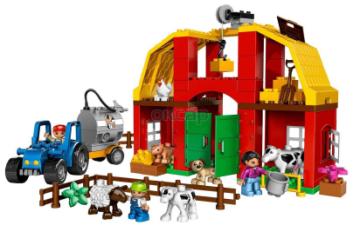 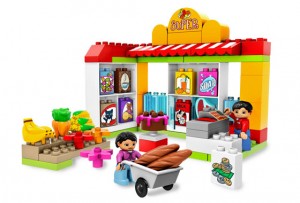 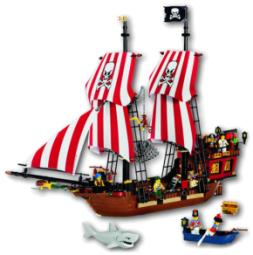 Формирует умение анализировать конструкцию объекта, 
её основные части, устанавливать функциональное назначение каждой из них.
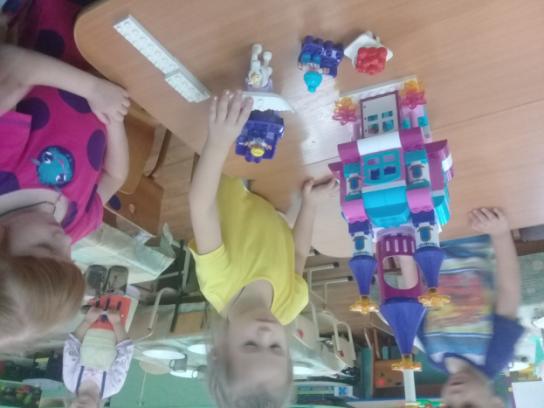 Мозаика. Детали выполнены из высококачественной пластмассы и соединяются между собой благодаря прорезям.
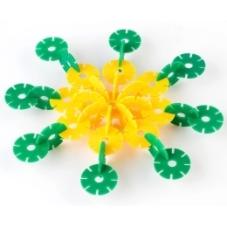 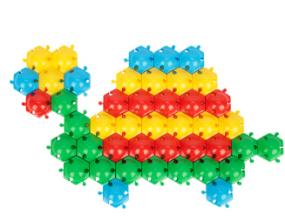 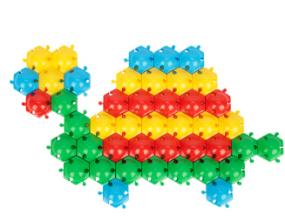 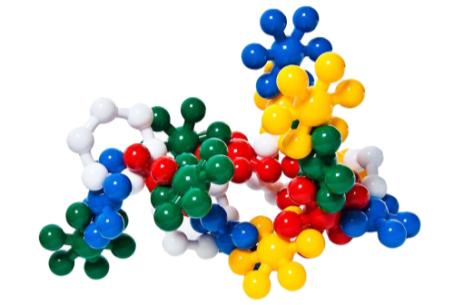 Игра в мозаику развивает пространственную ориентацию, помогает получить первые знания о науке геометрии.
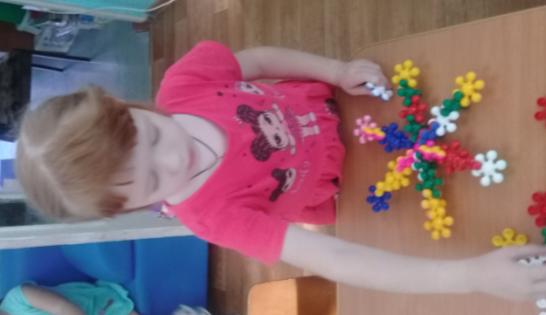 Деревянные конструкторы Для деревянных используются только очень качественные сорта древесины, собирать их очень сложно и увлекательно.
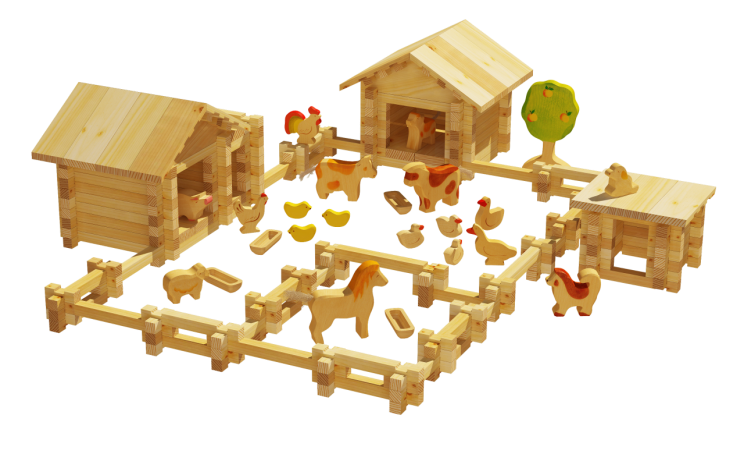 Помогают развитию инженерно – конструкторских способностей, аккуратности и внимания.
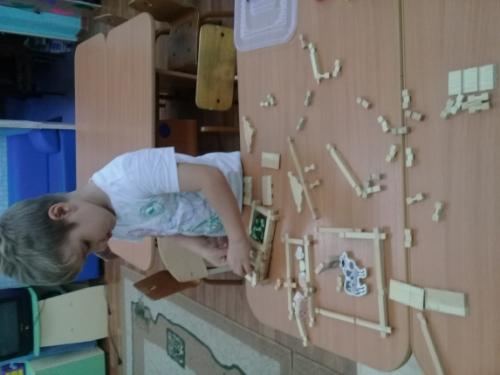 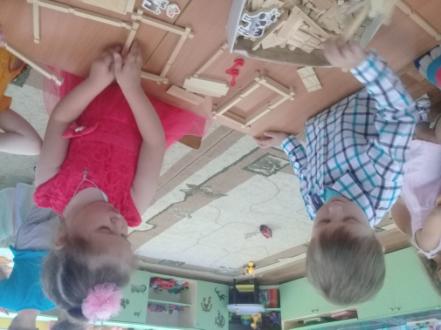 Магнитные 
(пластины различной формы или палочки с шариками).
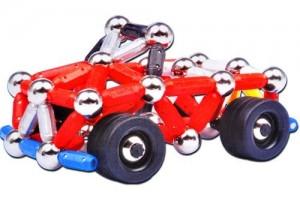 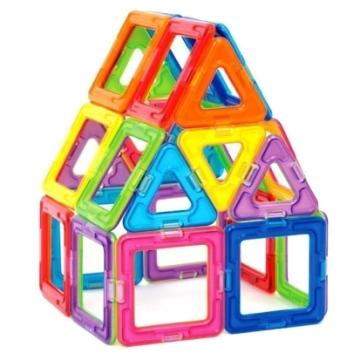 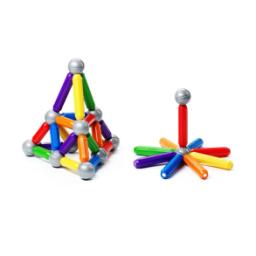 Помогают познакомиться со свойствами магнитов.
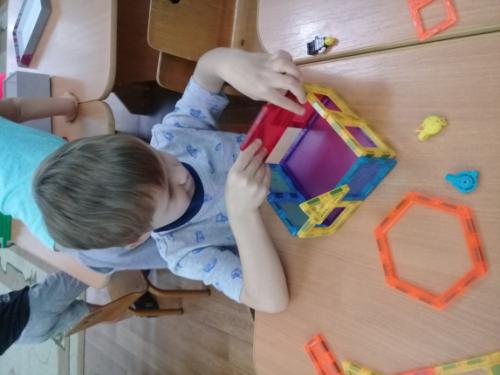 Конструкторы с болтовым соединением
 (металлические, пластмассовые).
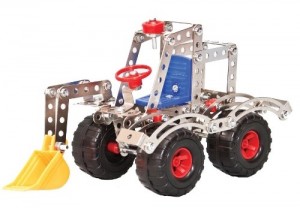 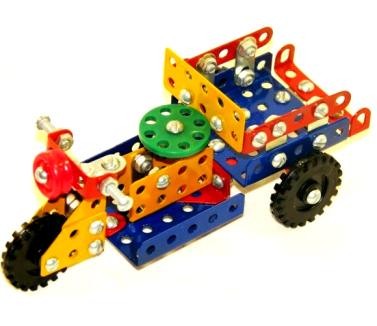 Этот конструктор способствует развитию усидчивости и терпению. Безусловно, чтобы собрать по инструкции из множества мелких деталей одно целое, нужно терпение.
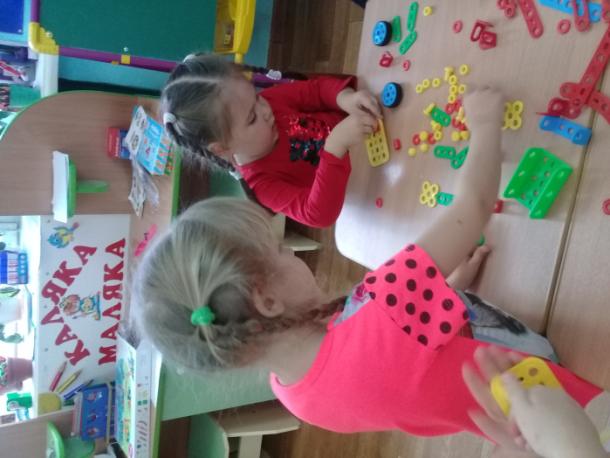 Суставные (соединительные детали похожи на суставы).
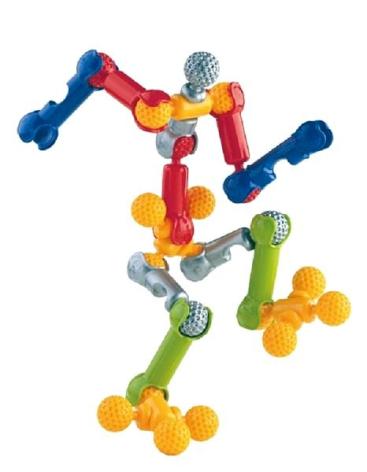 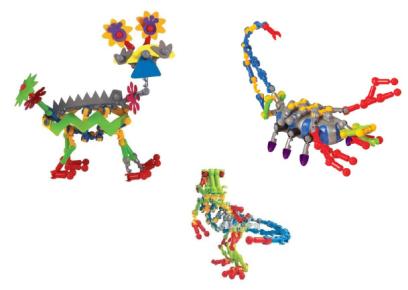 Данный тип игрушек подойдет каждому малышу, сможет помочь в развитии воображения и других способностей.
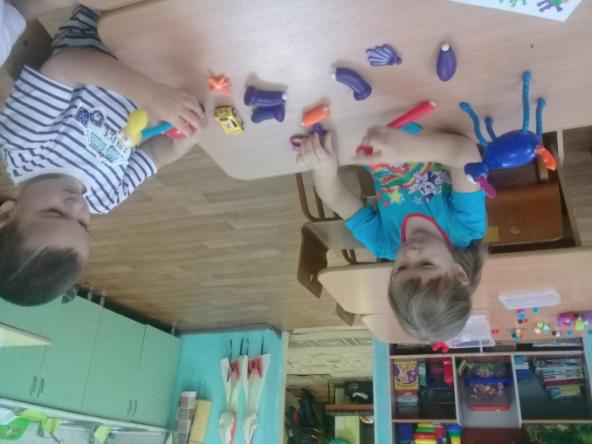 Шестерёночный конструктор Пространственный конструктор.
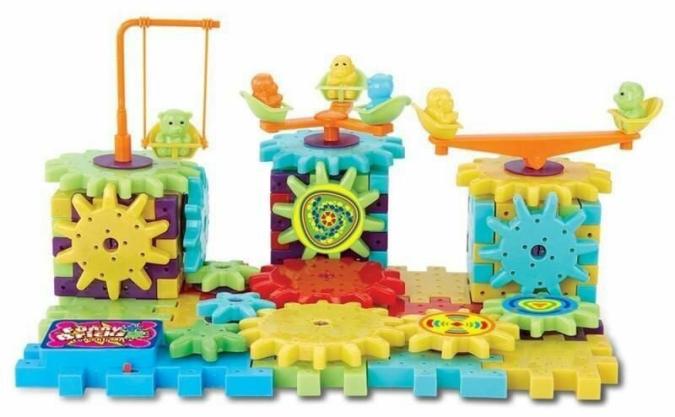 Развивает внимание логическое мышление и умение следовать указанным правилам
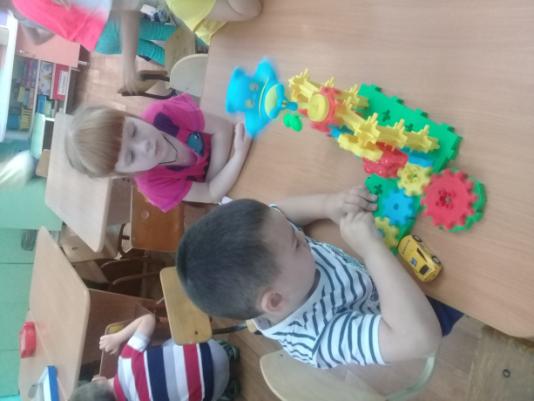 Развивающие конструкторы-лабиринты. С помощью разнообразных деталей можно собрать целый городок с туннелями и горками, по дорогам которого можно катать шарики или машинки.
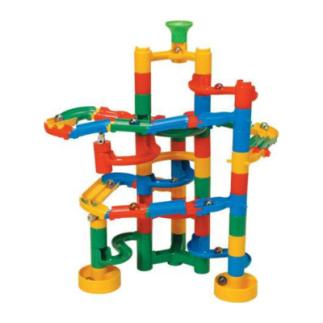 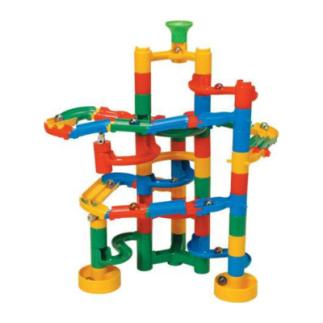 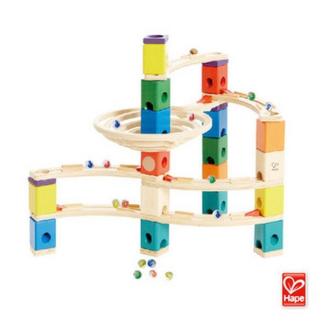 Развивает фантазию, творческое и аналитическое мышление, а также   учит проявлять смекалку и логику.
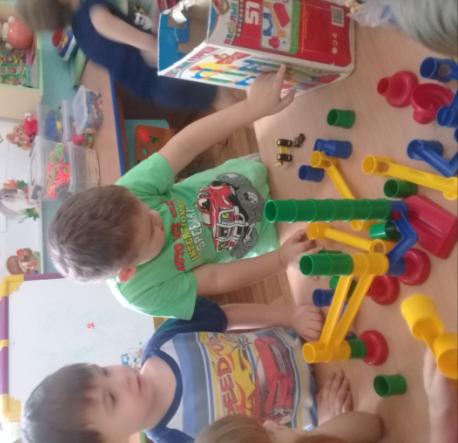 ЛЕГО Техник (LEGO Technic)   - конструктор на батарейках
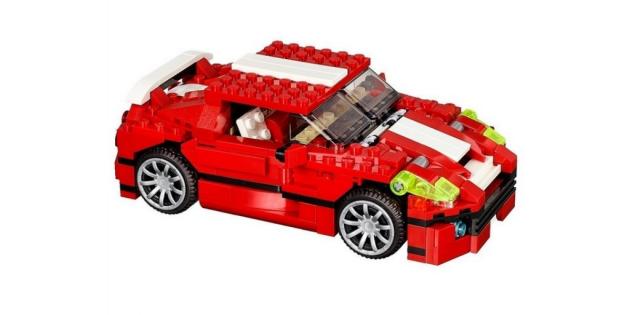 Во время конструирования ребенок сделает полезные умозаключения об устройстве транспортных средств, спецтехники.
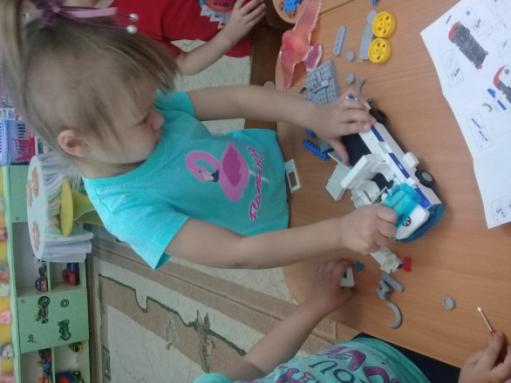 Необычные конструкторы
«Ёжик»
« Биплант - кубус»
«  Поеднайко»
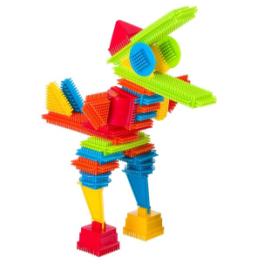 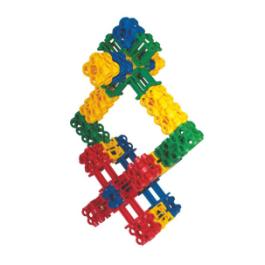 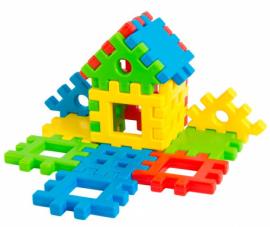 « Геометрический»
« Присоски»
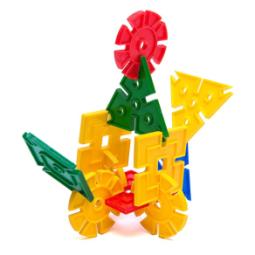 « Репейник»
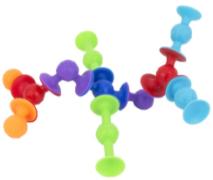 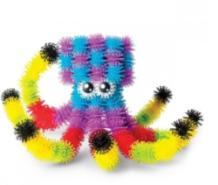 Необычные конструкторы
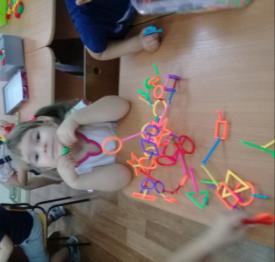 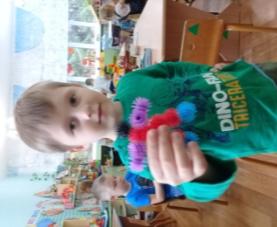 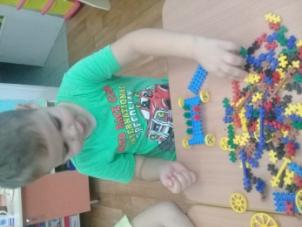 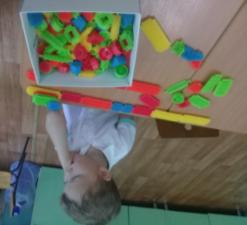 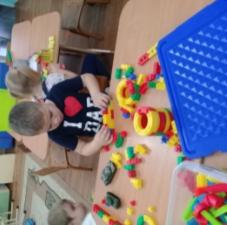 Строим в группе мы всегда: вечером и утром.
И добились мы успехов  в этом деле трудном!
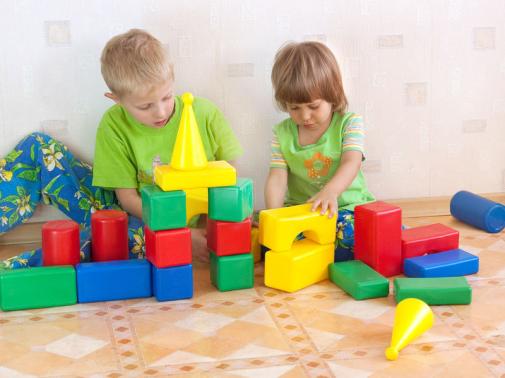 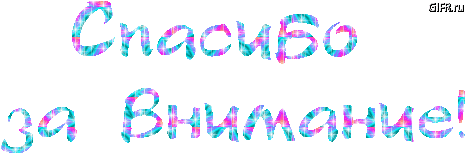